More on Logical Equivalence
(I swear this class will not be only slides)
(A.K.A)
The Algebra 
of 
Logic
Logical Equivalence
We have already seen how to check logical equivalence, so today we will be introduced to notation and some important laws, so we may start manipulating symbols (i.e. The Algebra of Logic).
What does equivalent mean?
Logical Equivalence
When two compound propositions (uses connectives like “and”) are logically equivalent we will use the symbol:
For Example One We Have Seen Before:
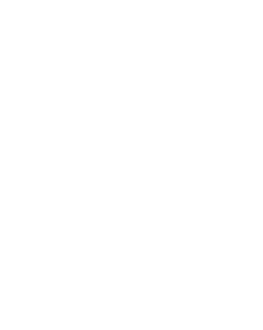 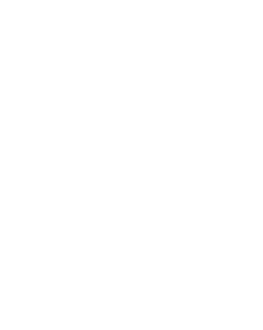 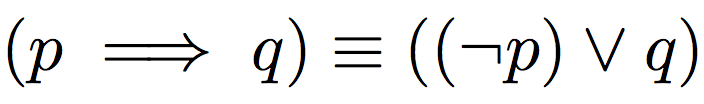 DeMorgan’s Laws
(How negatives distribute)
(My Favorite!)
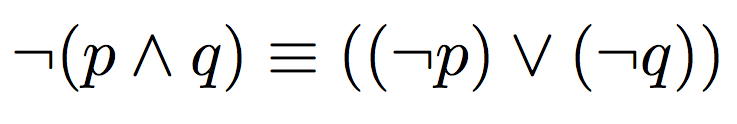 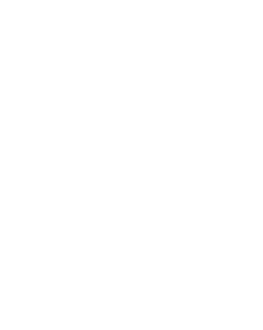 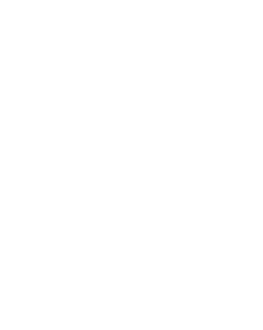 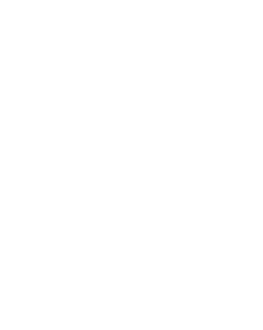 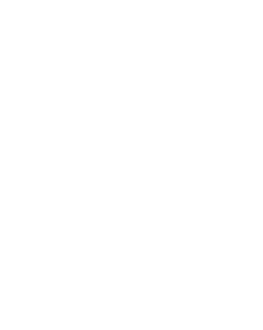 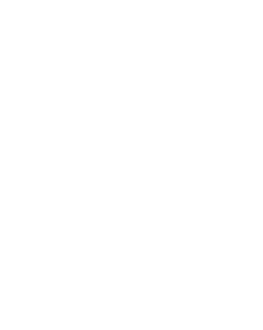 DeMorgan’s Laws
(How negatives distribute)
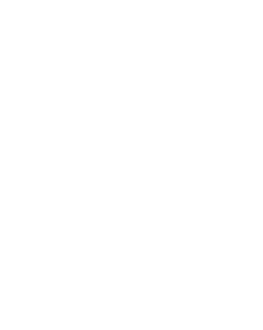 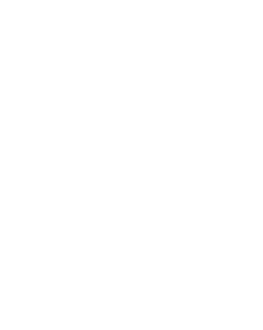 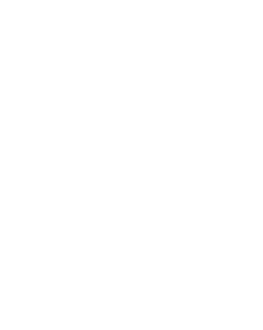 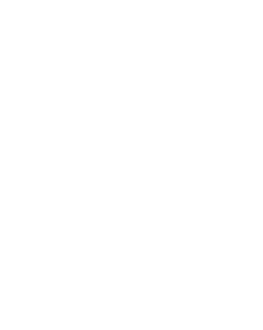 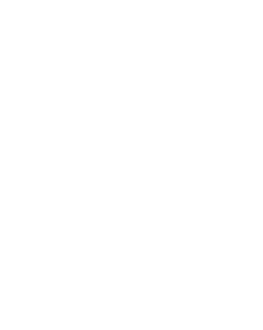 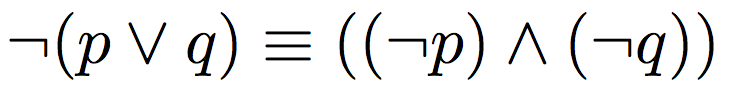 So how would we check these?
For Example:
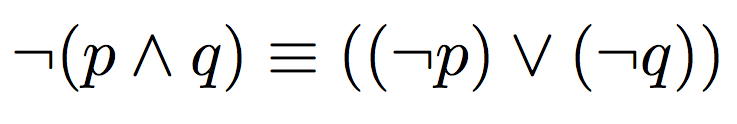 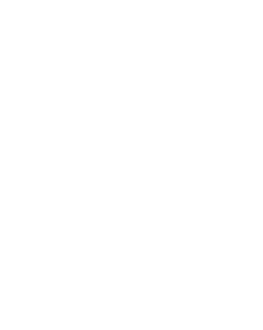 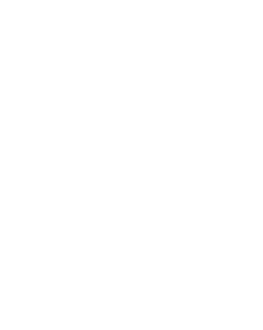 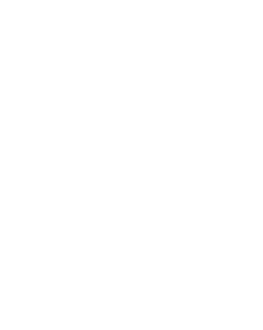 The only free propositions
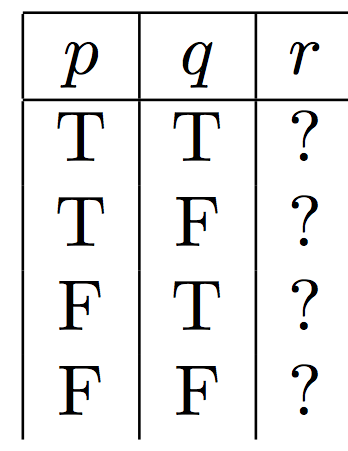 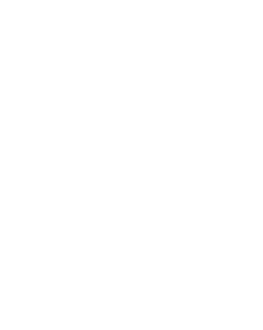 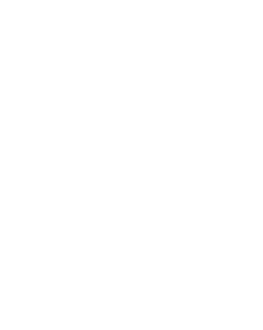 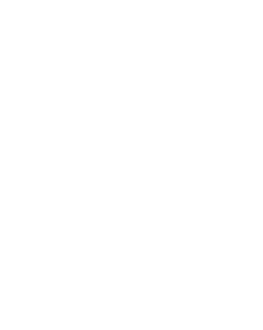 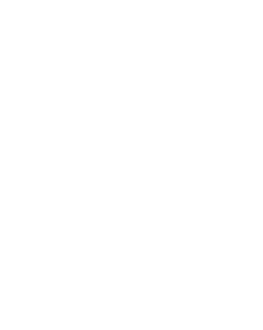 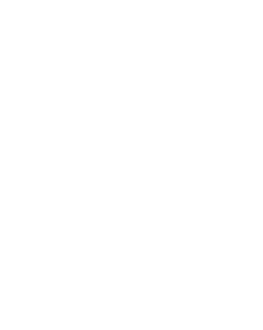 Break it Down like a James Brown Song:
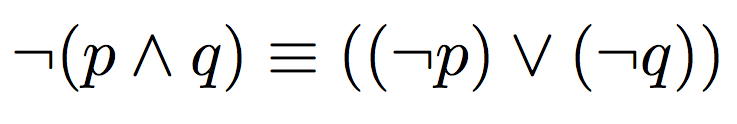 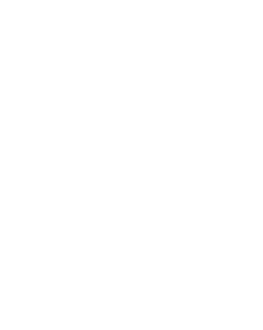 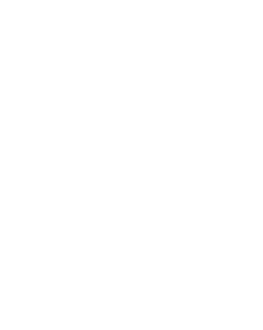 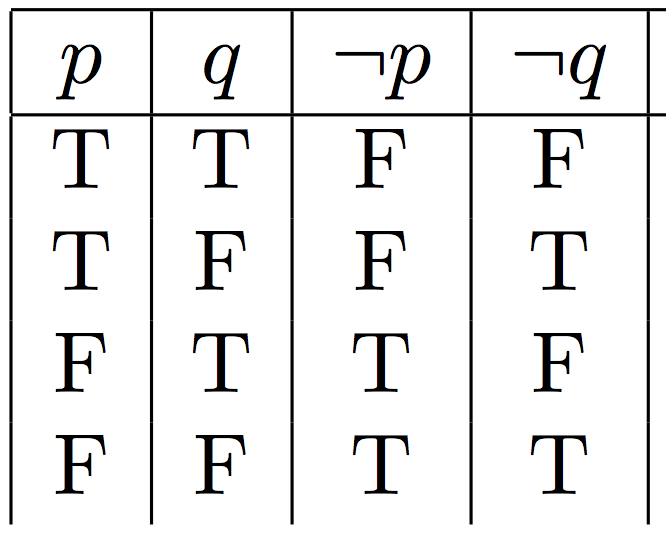 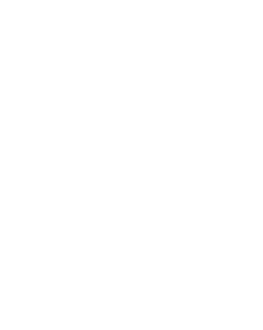 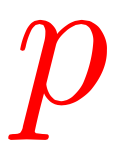 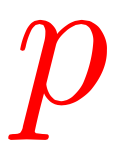 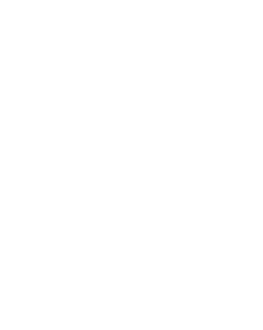 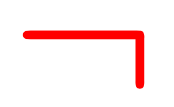 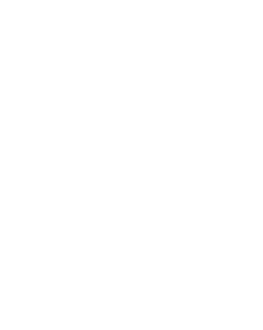 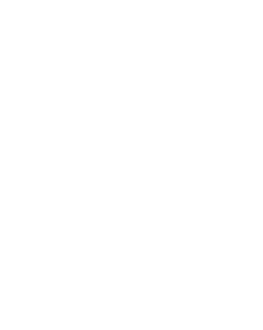 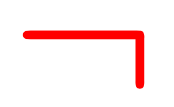 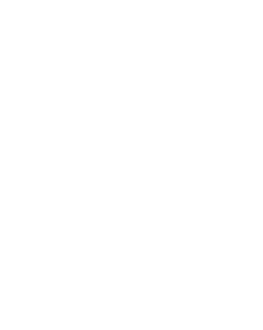 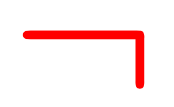 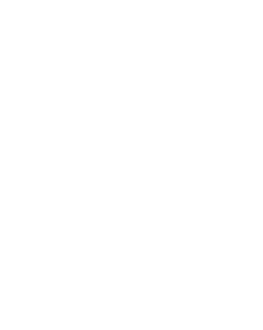 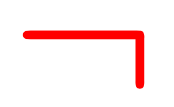 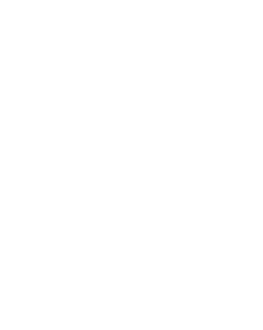 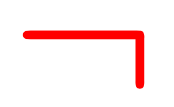 Break it Down like Justin Timberlake:
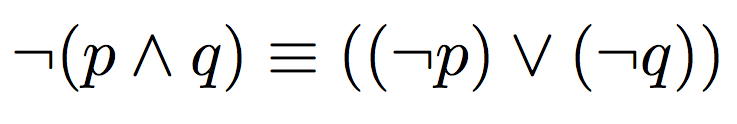 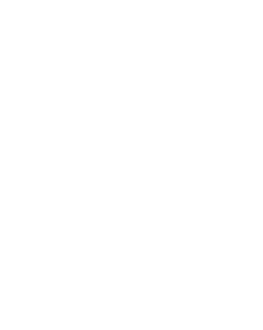 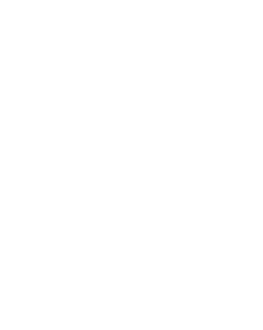 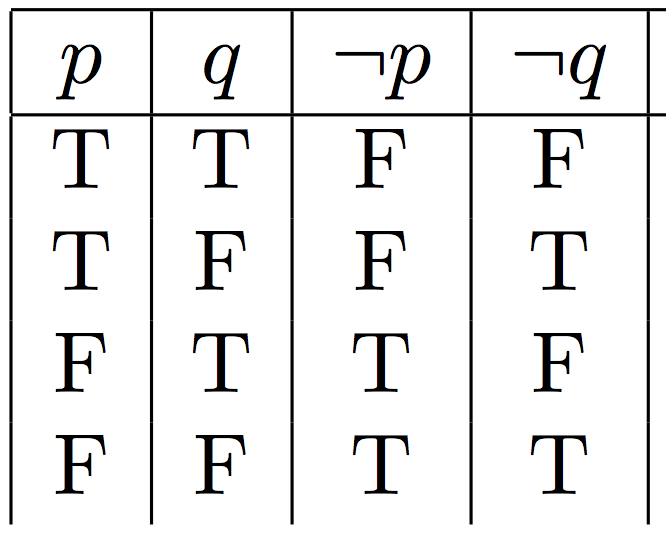 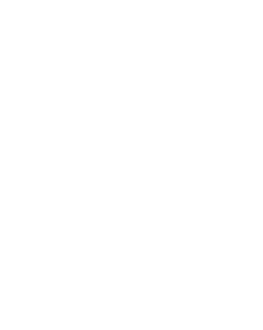 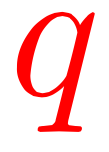 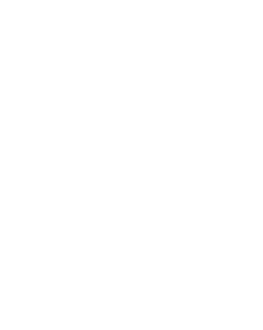 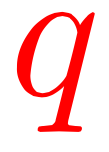 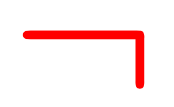 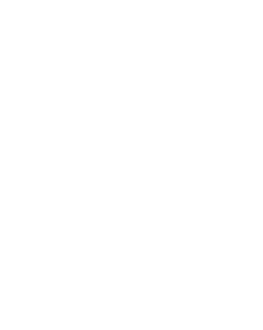 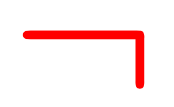 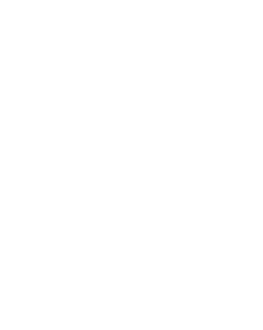 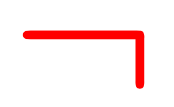 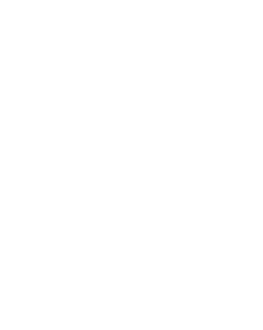 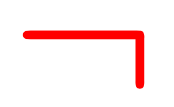 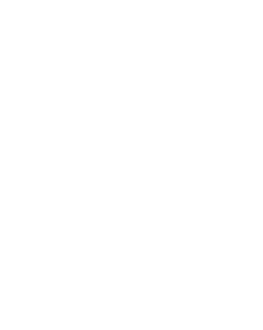 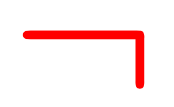 Break it Down like a Dubstep Song:
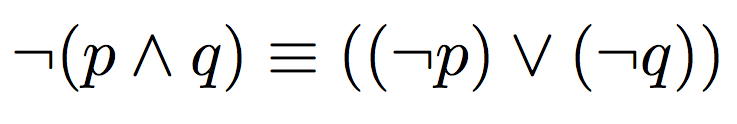 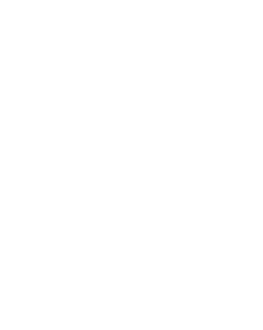 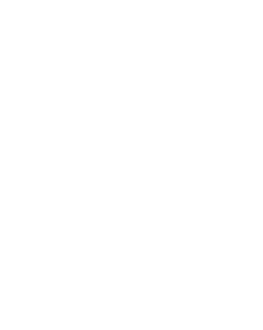 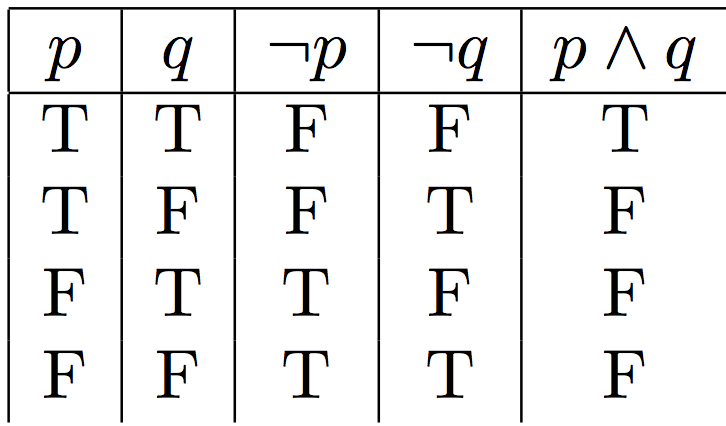 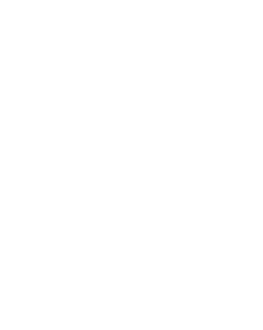 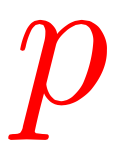 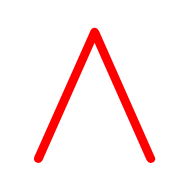 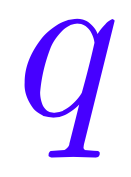 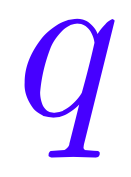 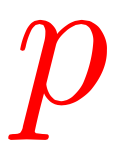 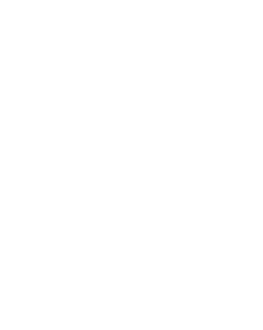 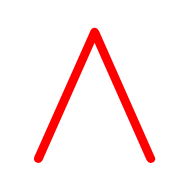 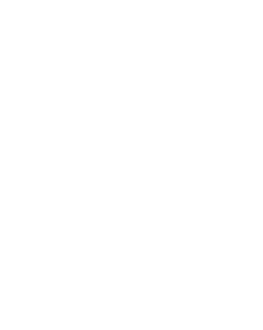 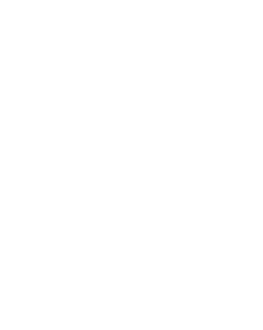 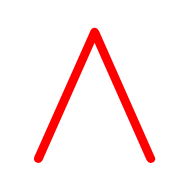 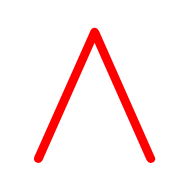 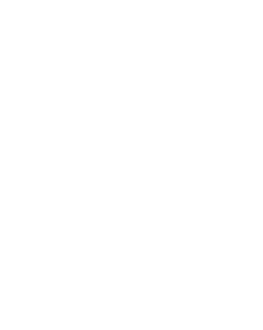 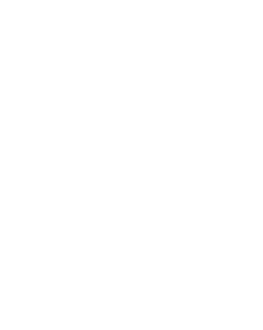 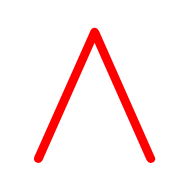 Break it down like a cardboard box:
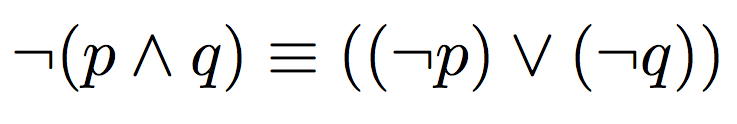 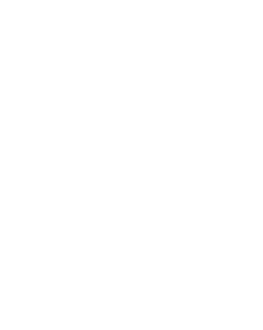 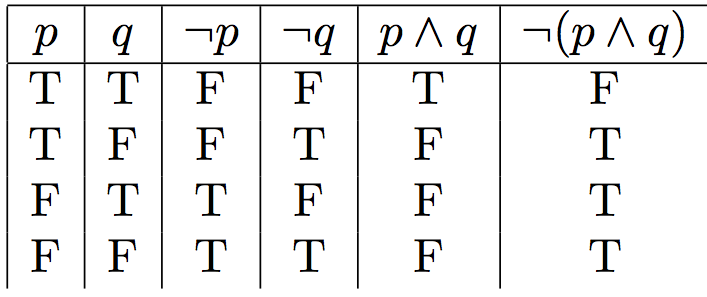 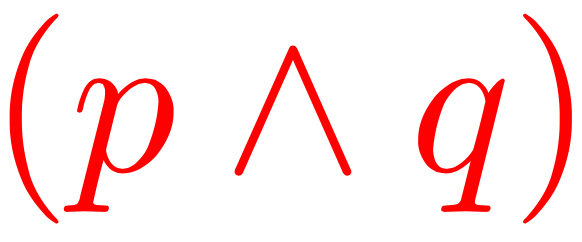 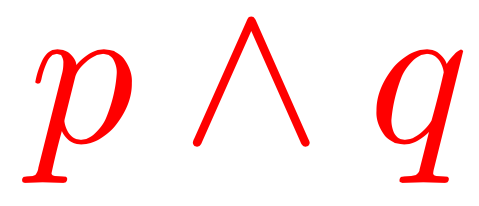 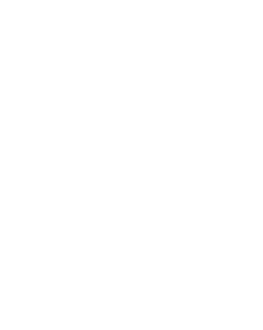 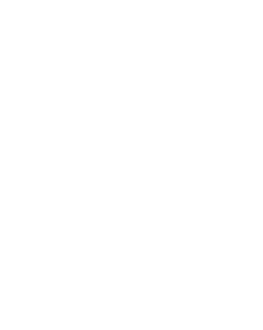 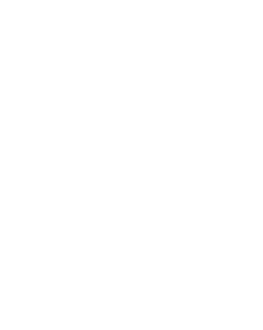 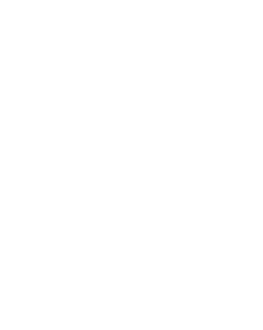 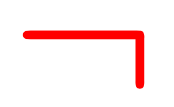 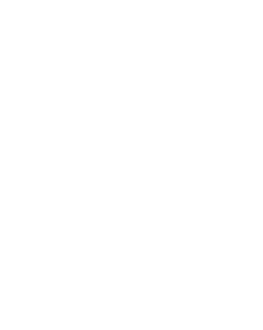 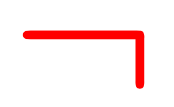 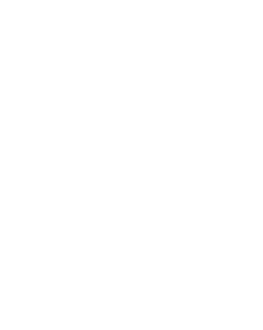 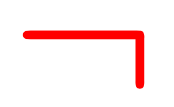 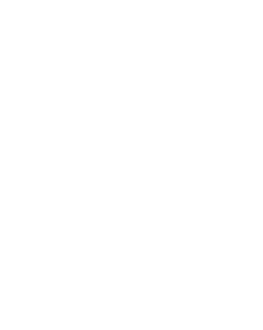 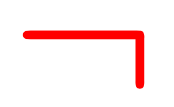 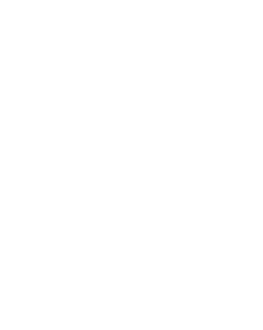 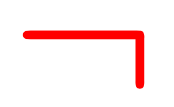 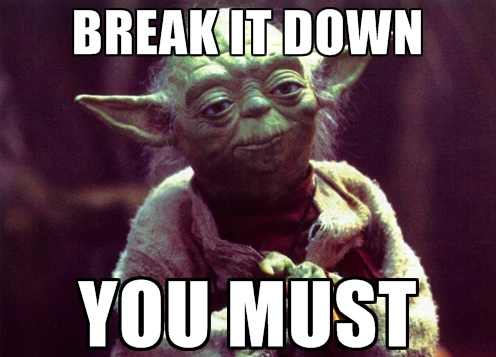 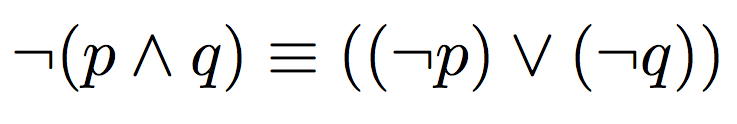 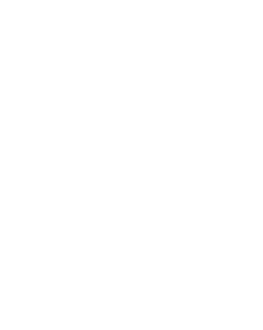 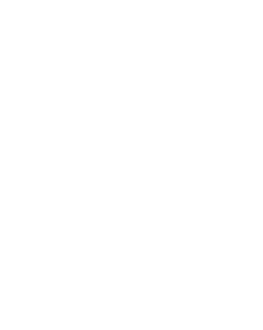 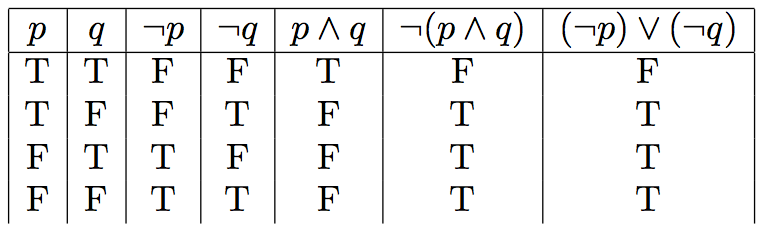 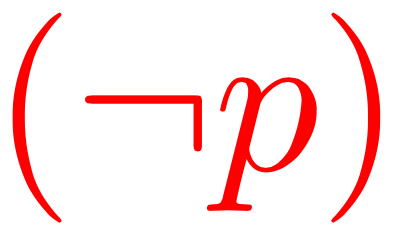 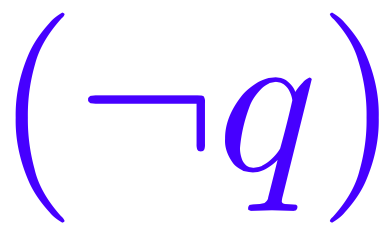 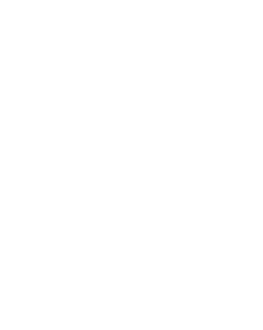 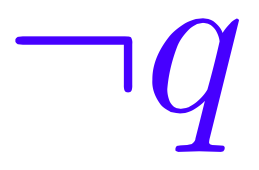 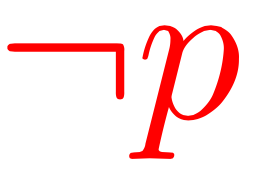 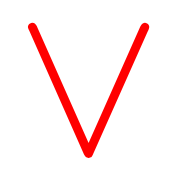 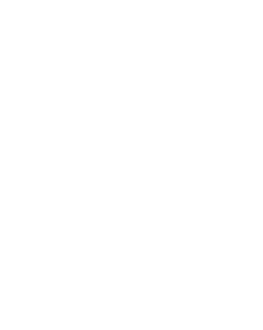 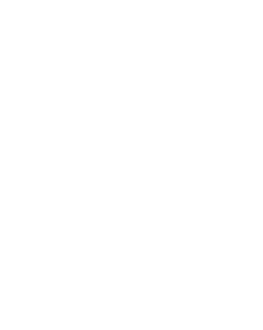 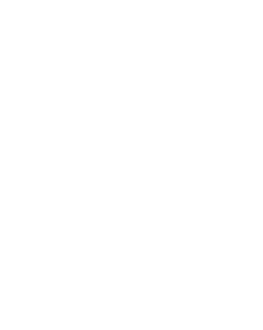 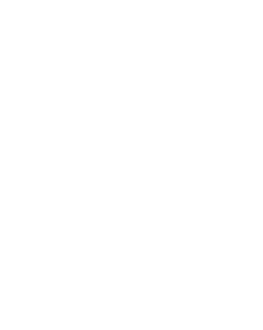 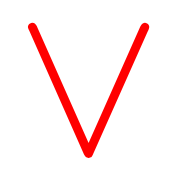 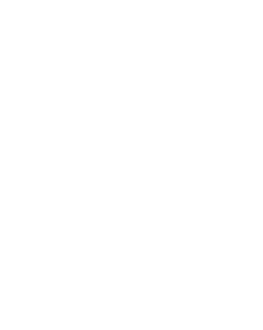 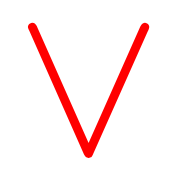 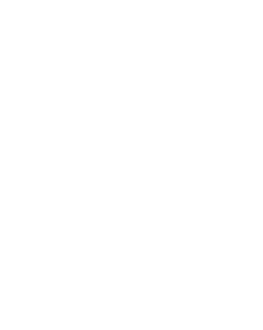 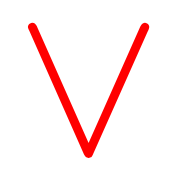 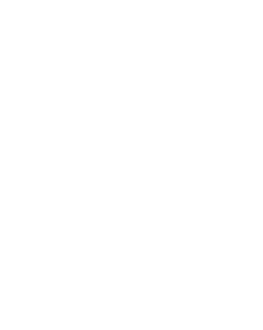 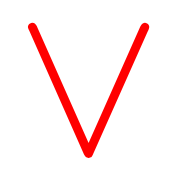 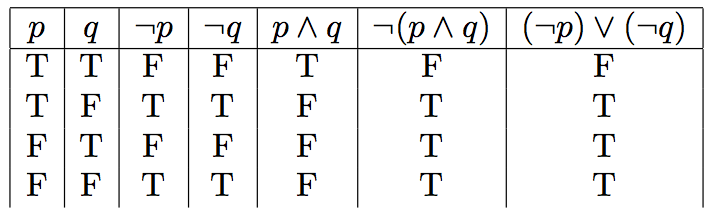 Logically Equivalent!!!
Double Negation Law:
(Negative times a Negative!)
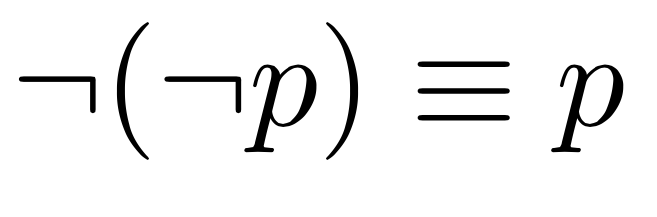 Commutative Laws:
(Order Doesn’t Matter!)
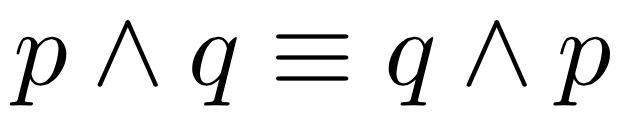 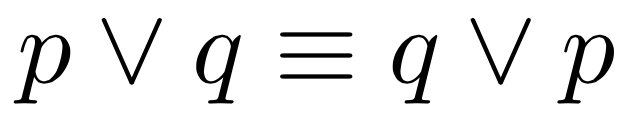 Associativity Laws:
(Order Really Doesn’t Matter!)
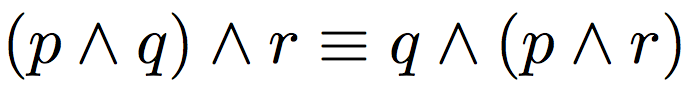 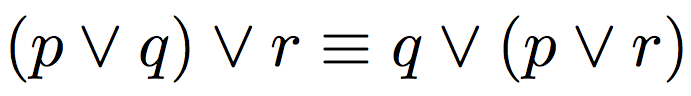 Absorption Laws:
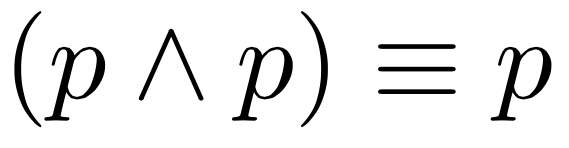 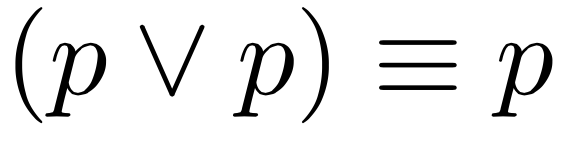 Distribution Laws:
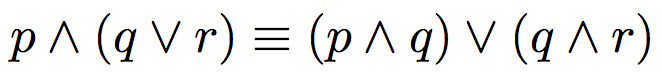 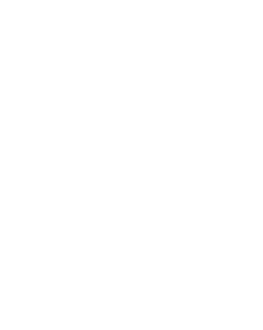 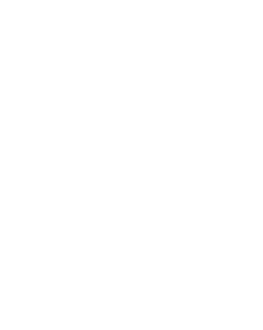 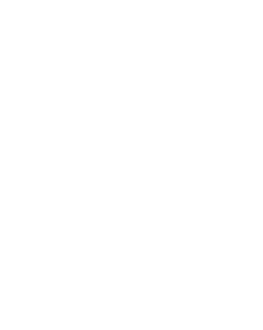 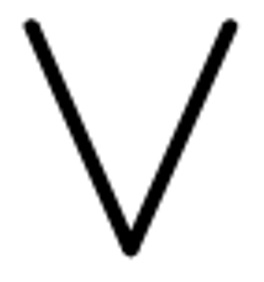 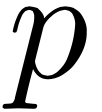 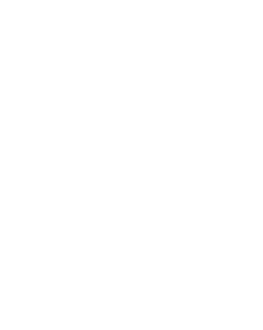 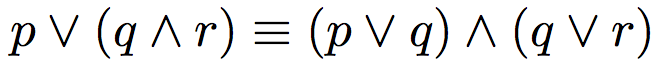 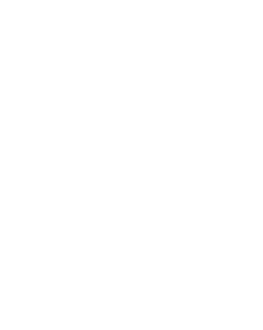 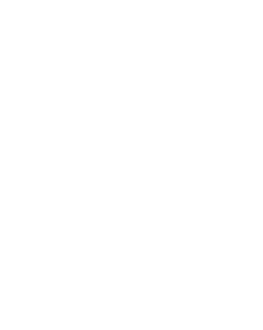 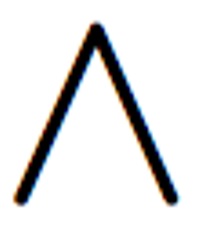 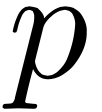 Rob’s Law:
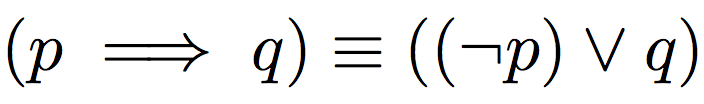 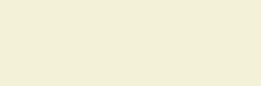 Basic
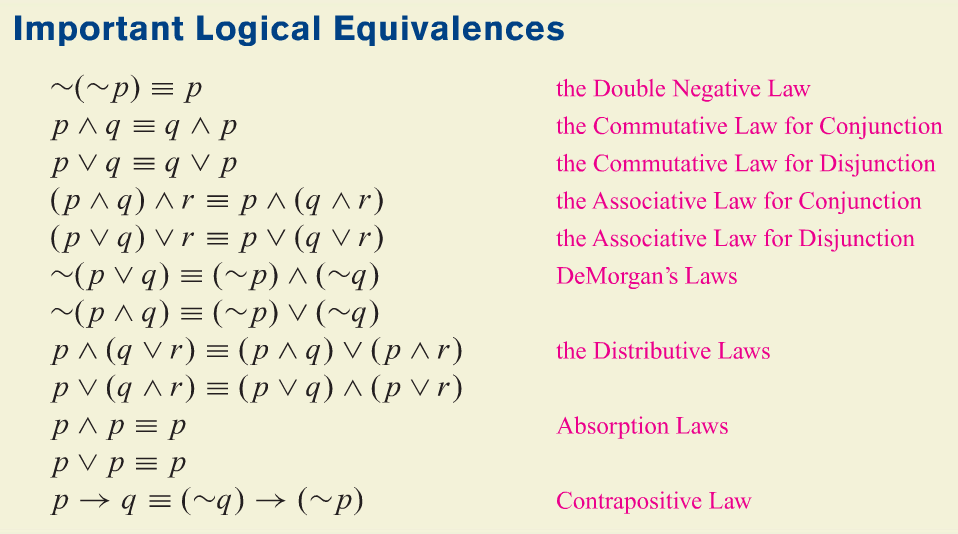 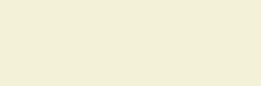 Rob’s Law
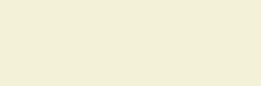 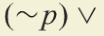 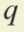 The Algebra of Logic:
Use the basic laws to show that:
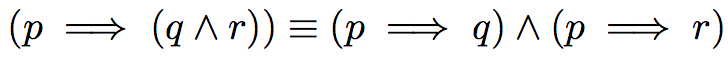 The Algebra of Logic:
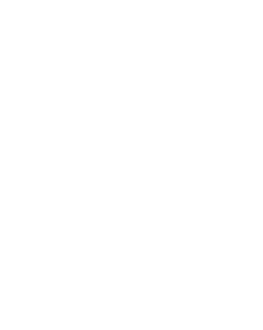 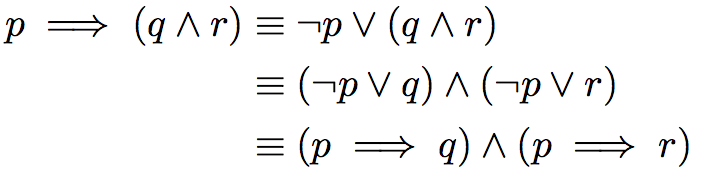 (Rob’s Law)
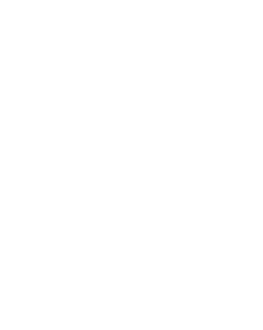 (Distribution Law)
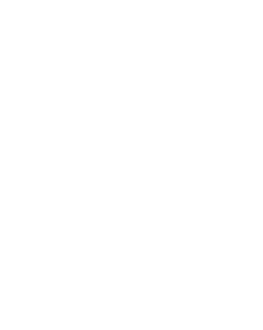 (Rob’s Law)
The Algebra of Logic:
Use the basic laws to show that:
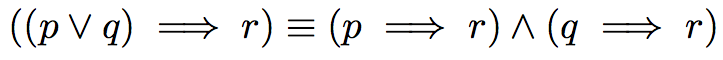 The Algebra of Logic:
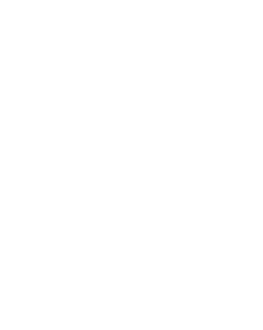 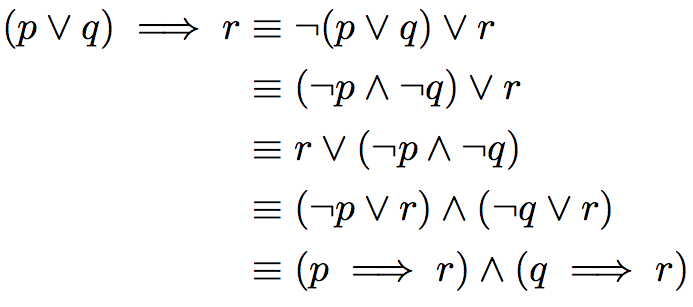 (Rob’s Law)
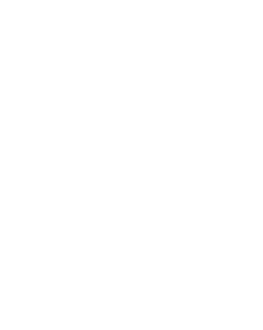 (DeMorgan’s Law)
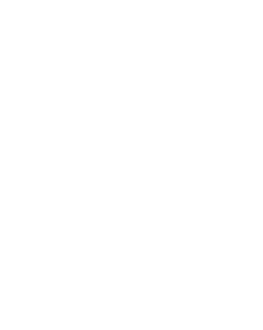 (Commutativity  Law)
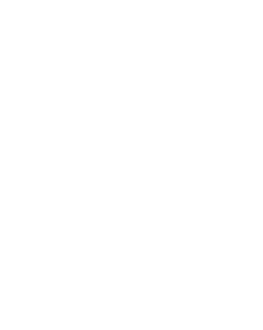 (Distribution and Commutativity Law)
(Rob’s Law)
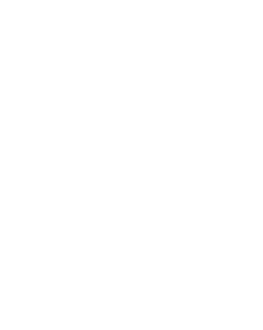 The Algebra of Logic:
Use the basic laws to show that:
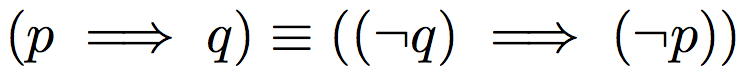 (Contrapositive)
The Algebra of Logic:
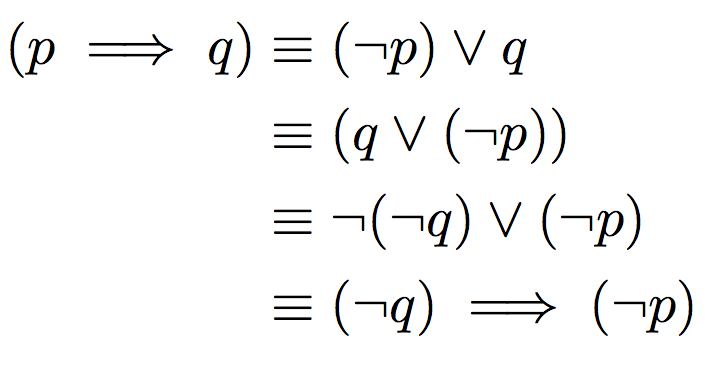 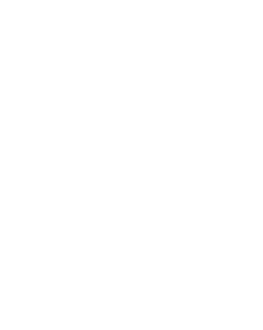 (Rob’s Law)
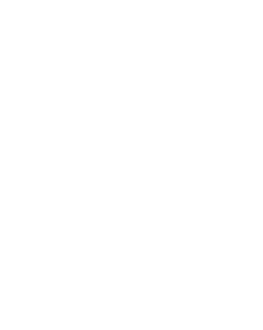 (Commutativity  Law)
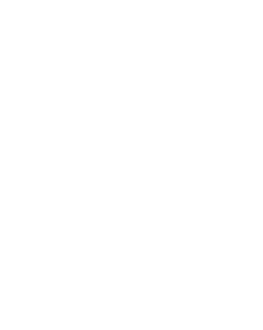 (Double Negation Law)
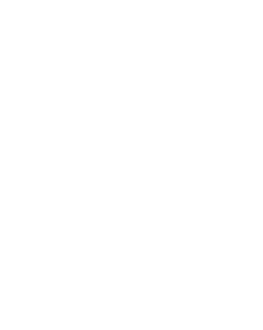 (Rob’s Law)
The Algebra of Logic: (Group Work)
Use the basic laws to show that:
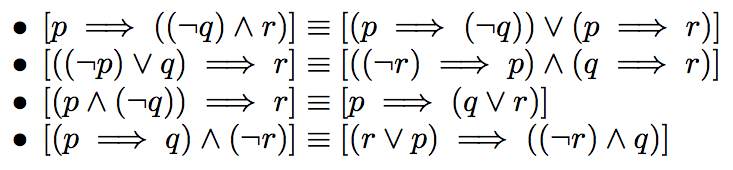 (SL)
(GR)
(HP)
(RC)